Corporate governance & Directors duties
Esra ozege lLB
Esra Özege LLB
Bachelor of Laws 
Bachelor of Business Management
Masters of Management (current)
Certificate in Community NPF Governance– AICD
Women’s Leadership Network
Company Secretary NPF
NE Director NFP

National Governance & Engagement Manager – FMCG
Various publications re; Statutory change
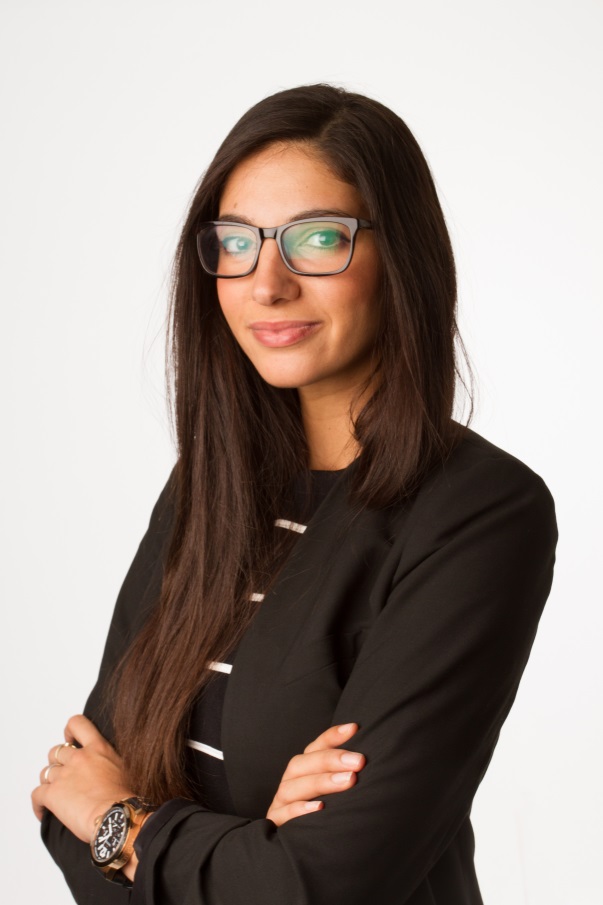 AGENDA
Introduction to Governance
Legal & Regulatory Framework 
Fiduciary & Statutory Duties
Common Law
Consequences for Breach
NFP vs For Profit Duties
Self Assessment Questionnaire
Governance
“Governance refers to the framework of rules, systems and processes put in place to control and monitor – or “govern” – an organisation. Good governance underpins good conduct and the good judgement of those who are charged with running an organisation.“


 Australian Institute of Company Directors (AICD)

“concerned with holding the balance between economic and social goals and between the individual and communal goals. The governance framework is there to encourage the efficient use of resources and equally require accountability for the stewardship of those resources”

Sir Adrian Cadbury
10 principles of good governance
Setting the vision & strategy acting in best interests
Culture and ethical tone 
Independent judgement and oversight
Board composition
Risk management 
Act diligently & have access to accurate, relevant and timely information
Appropriate levels of delegation / separation from management
Evaluation of performance of management
Communication with stakeholders
Evaluation of board 

Source: Australian Institution of Company Directors
Legal framework
“the duty to act with fidelity and trust”1

Honesty
Good Faith
Best of his or her ability 
Best interests of the organisation
Without conflict 
Without pecuniary interest

1 Gibson Motorsport Merchandise Pty Ltd v Forbes (2006) 149 FCR 569
REGULATION
Corporations Act 2001
Associations Incorporation Reform Act 
Fiduciary duties
Negligence at Common Law
ASIC Guidelines
ACCC Consumer Protection Guidelines 
ATO Guidelines & Tax Legislation 
OH&S Legislation
Company Constitution 
Environmental Legislation …  etc
WHAT is my fiduciary and Statutory duty?
1. Loyalty & Good Faith
Act in good faith
In the best interests of the organisation for a proper purpose
Avoid conflicts of interest
Not to misuse your position
Not to misuse information attained through your position

2. Care and Diligence 
Duty to act with a degree of care and diligence that a reasonable person would exercise 

3. Other specific duties
Duty to prevent insolvent trading 
Duty of continuous disclosure
Duty to keep books and records
Disclosure of related party transactions
Duty to disclose directors interest
Providing information to shareholders

The statutory legal duties of directors for NFP will vary state to state, under various Associations Incorporation Acts – but continues to evolve into the above Corporations Act principles.
James hardie case
ASIC v McDonald (no 11) (2009)  (‘James Hardie Case’) was a significant decision impacting directors’ duties and corporate governance.

What can we learn from it?
We must take a diligent interest in information presented to us.
Where a significant mater is brought before us, our duty of care cannot be abdicated by delegation to co-directors, management or expert advice. 
Ask for more information. Where you don’t have enough or the matter is complex, seek more input and understand what the implications are of your decision. 
If you don’t have enough information, don’t vote.
Consequences of breach
Civil penalties 
Criminal penalties
Compensation
Disqualification


… but for now, you don’t need to worry about these.
…but it’s just a NFP
TRUE OR FALSE

“The duties of a director or a committee member of a not-for-profit organisation are different to those of any company director of a for profit company.”
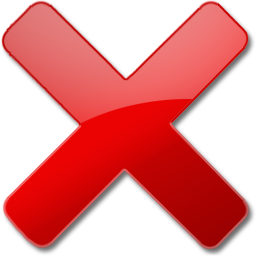 FALSE
Examples to watch out for
1. Loyalty & Good Faith
Be honest – when you communicate to the student body about a decision, transparency is key.
Gather information – no coin toss decisions
Don’t hire relatives to cater the Law Ball
Don’t misuse information attained through your position, you will have access to confidential information from time to time – keep your duties front of mind.
2. Care & Diligence
Minute meetings & review past minutes to ensure accuracy.
Seek clarity when you don’t understand.
3. Other Duties
Keep receipts when you are organizing social events
Remember that you are always representing the university
Self assessment
Do I have a conflict? Am I receiving a financial benefit or another benefit that I am receiving, using my position on this committee to attain it?

Do I have all the facts to enable me to make a decision?

Is this a rational decision based on all the facts?

Is this decision in the best interest of the entire student body?

Is this communication to the students transparent? 

Is our committee acting in a socially responsible way?

Am I a good steward of the university’s assets?

Would the Faculty be embarrassed if this decision and the process we used to arrive at the decision appeared on the front page of a national paper?
How do I find out more
Corporations Act 2001
Associations Incorporation Act 
Justice connect – NFP 
Australian institution of Company Directors
Consumer Affairs Victoria (CAV)
Australian Securities & Investments Commission (ASIC)
Australian Charities & Not-For-Profit Commission (ACNC)
Thank you
If you have any follow up questions, please feel free to contact me.

E.Ozege@Gmail.com